Princípios de Genética
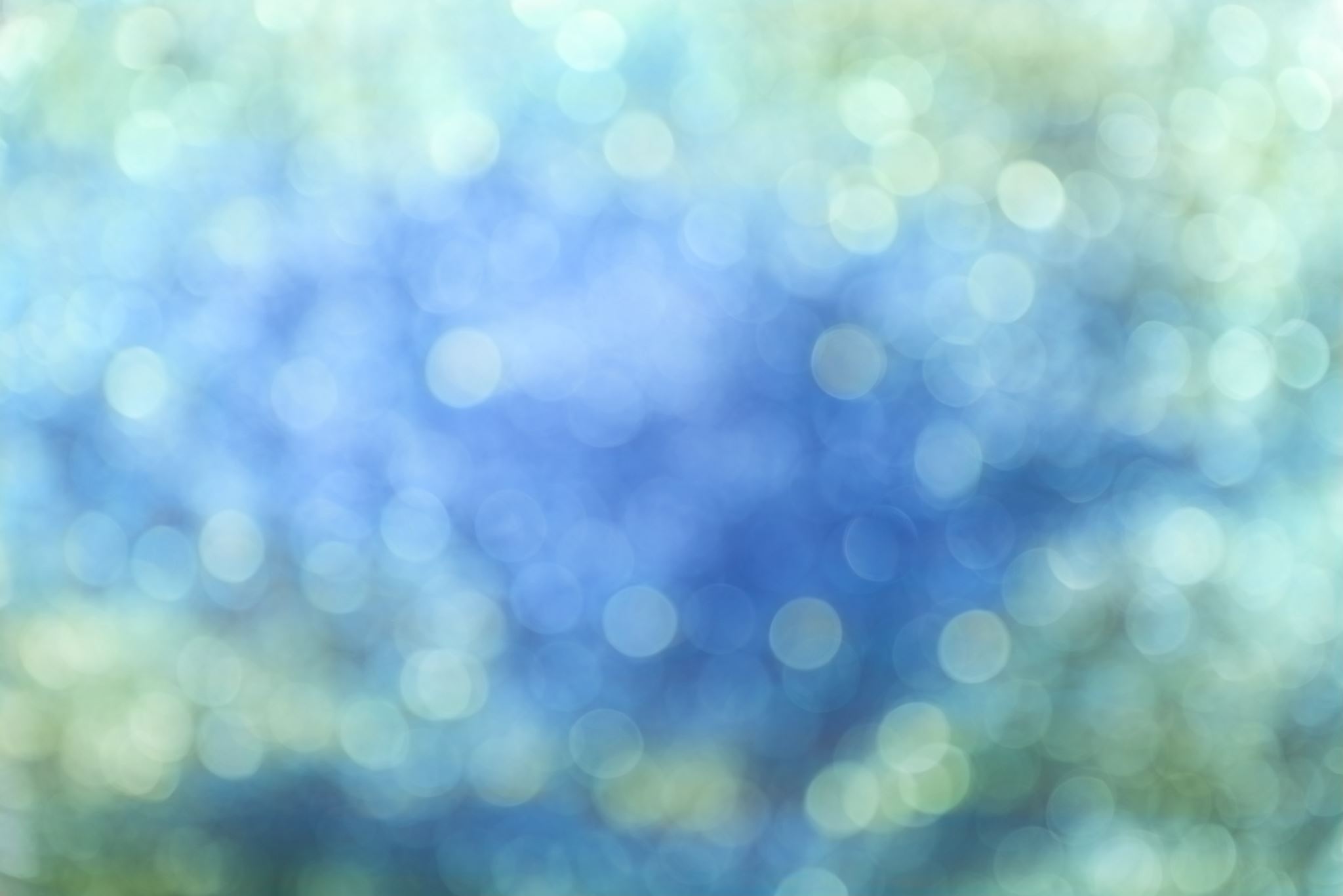 Structure and Function of Genetic Material
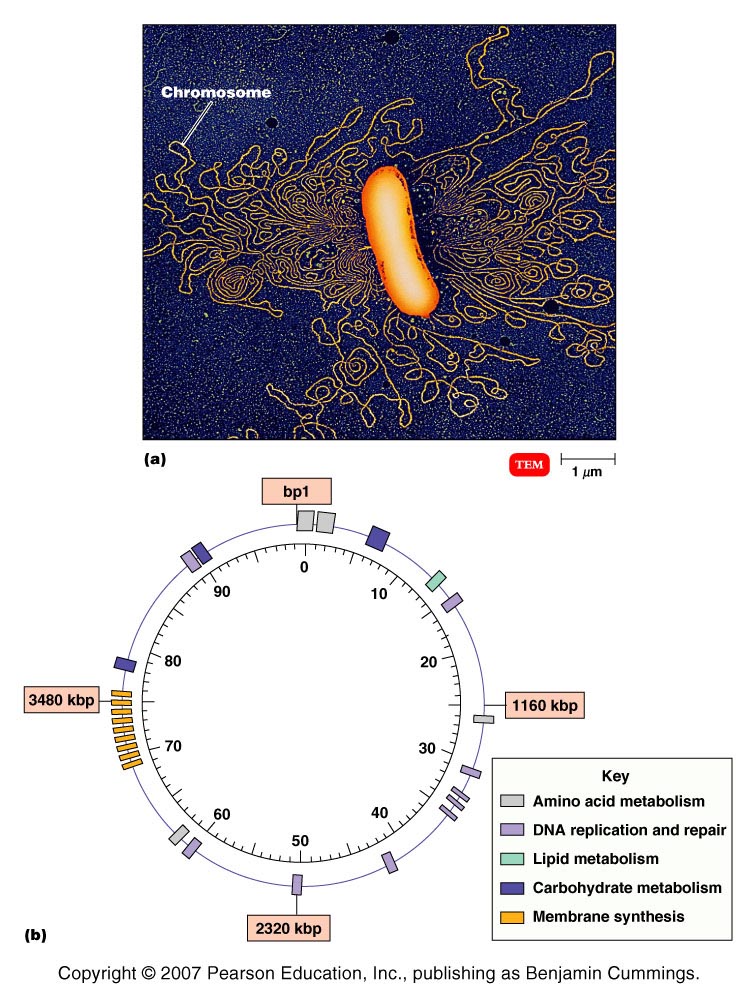 E. coli genome is 4.6 million base pairs= 4.6 Mb;
~ 1mm long (1000X cell), 
10% cell volume= supercoiled or twisted
Figure 8.1 - Overview
2) Flow of genetic information 
DNA replication
RNA and protein synthesis: transcription and translation
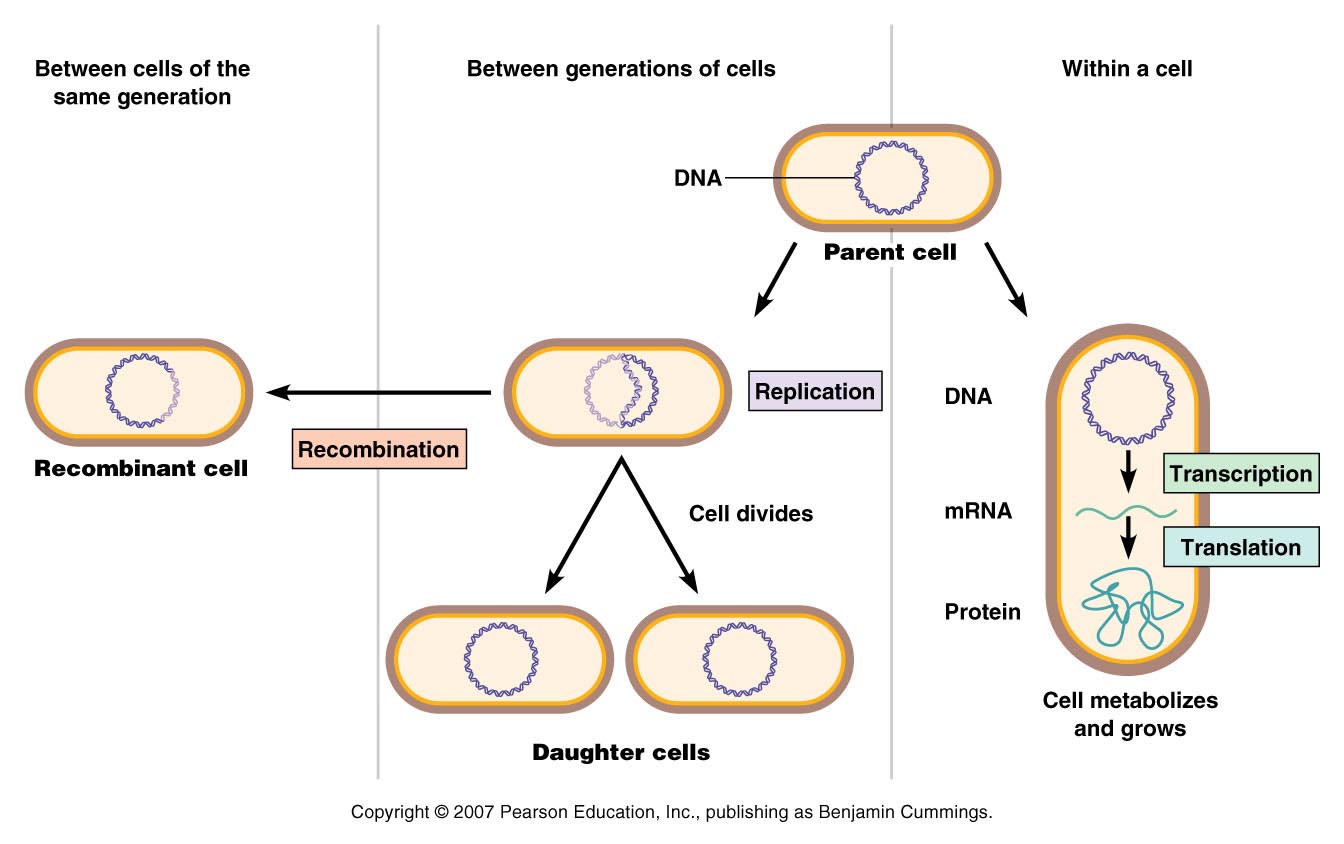 Flow of genetic information
Figure 8.2
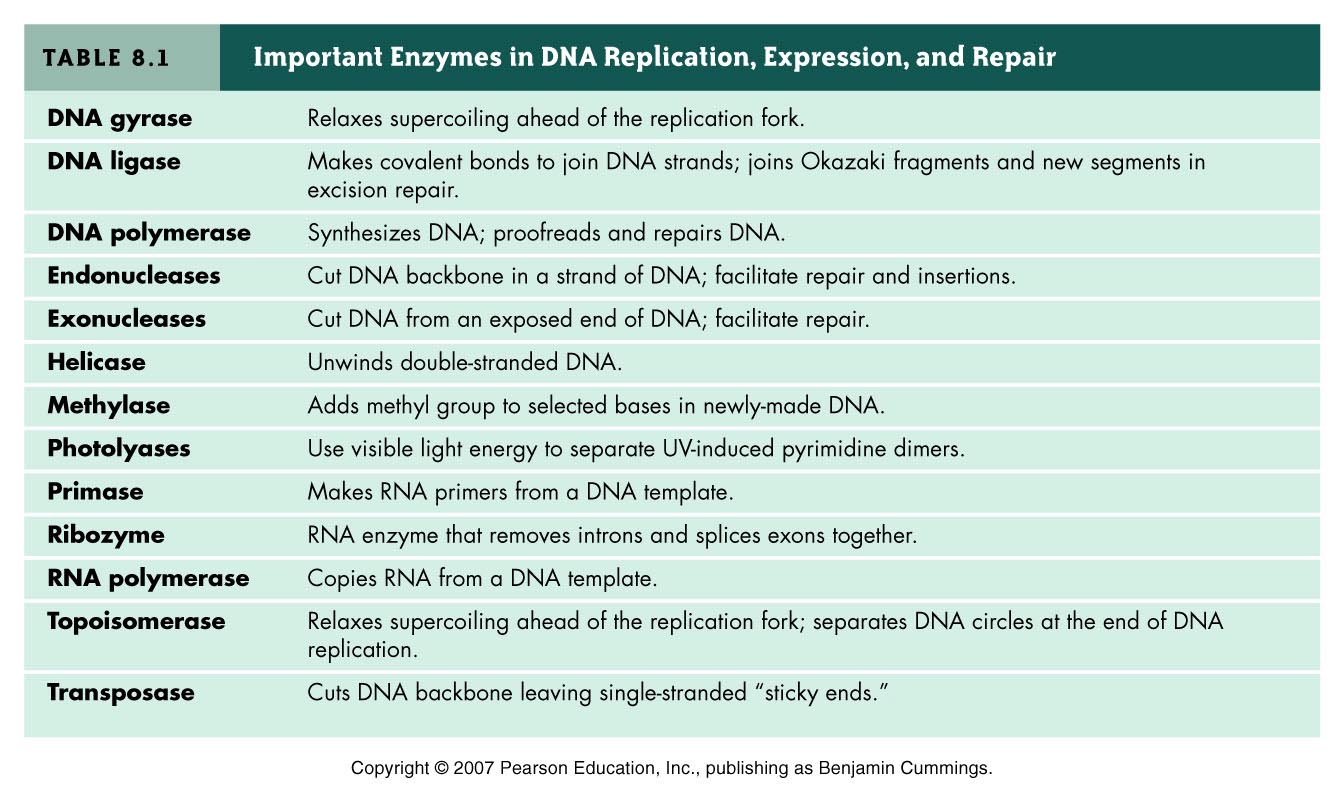 Table 8.1
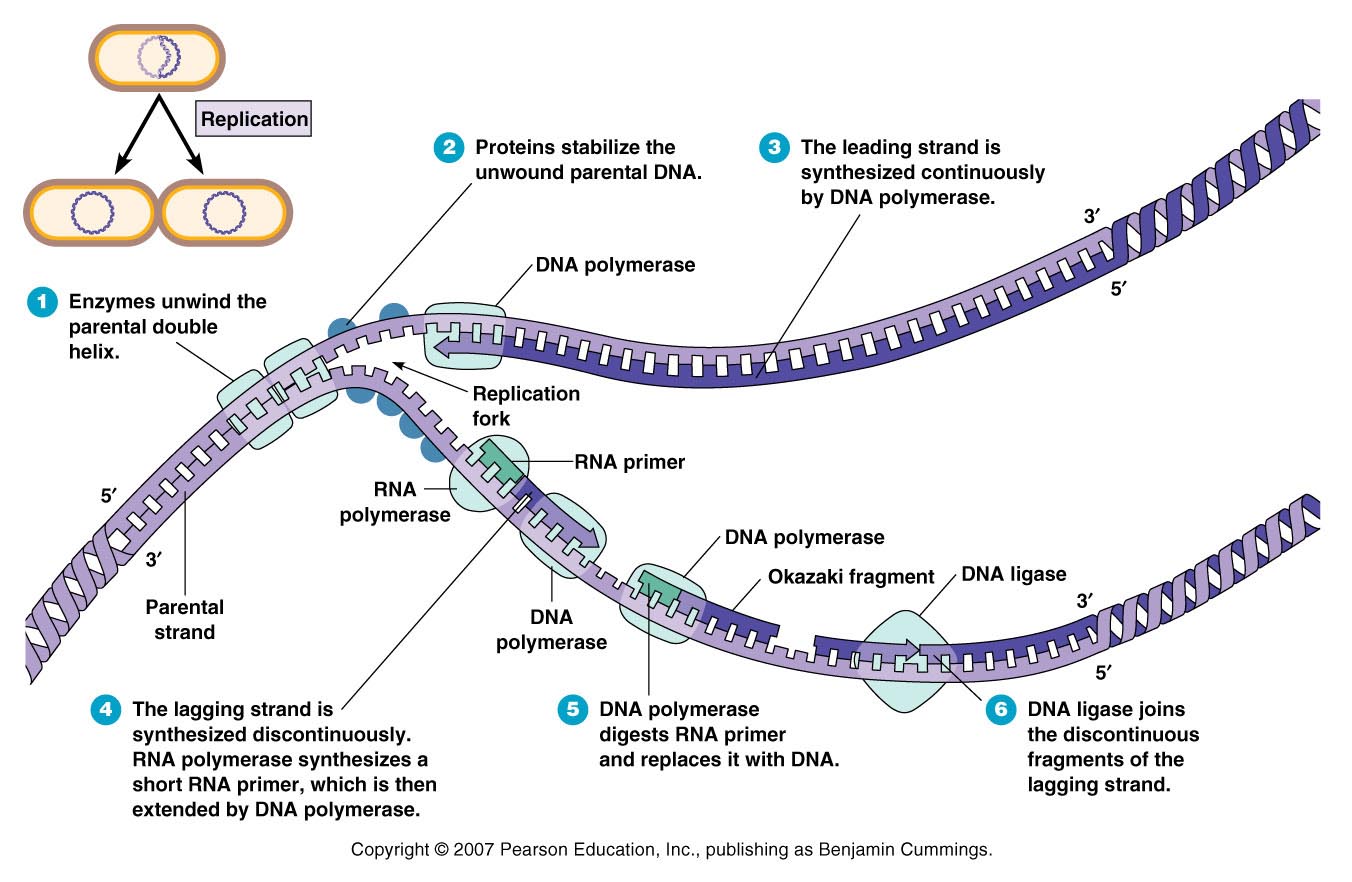 DNA replication
Figure 8.5
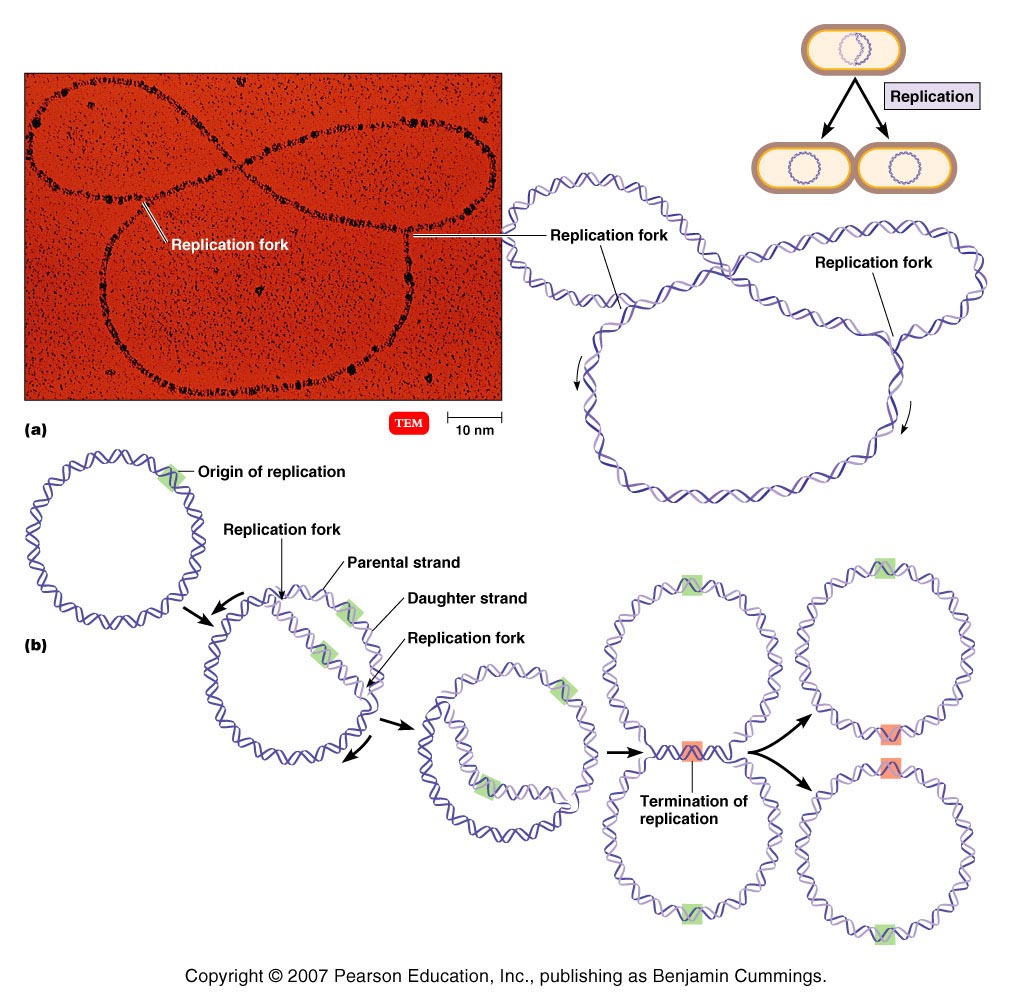 Bacterial DNA replication
Figure 8.6 - Overview
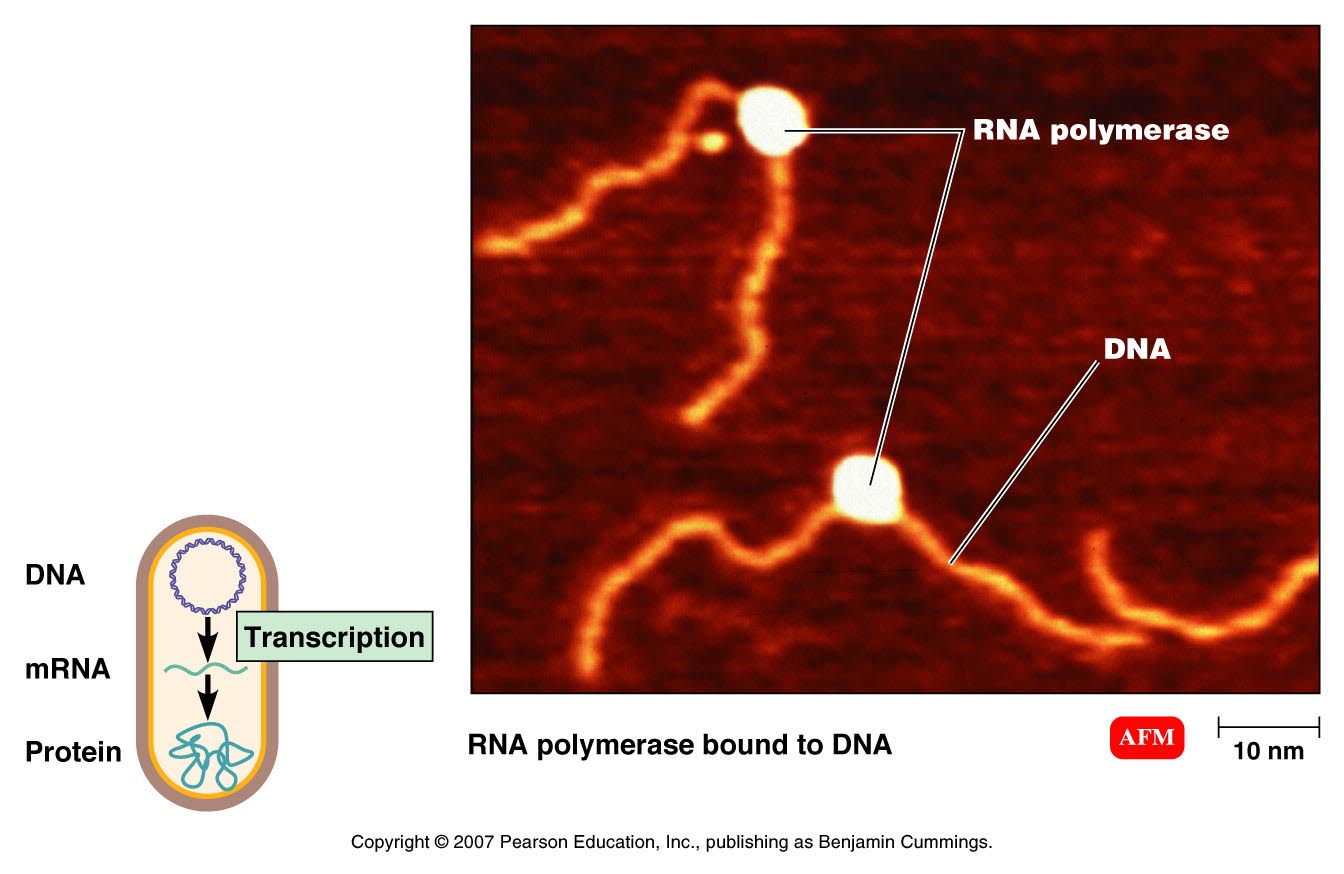 Figure 8.7 (2 of 7)
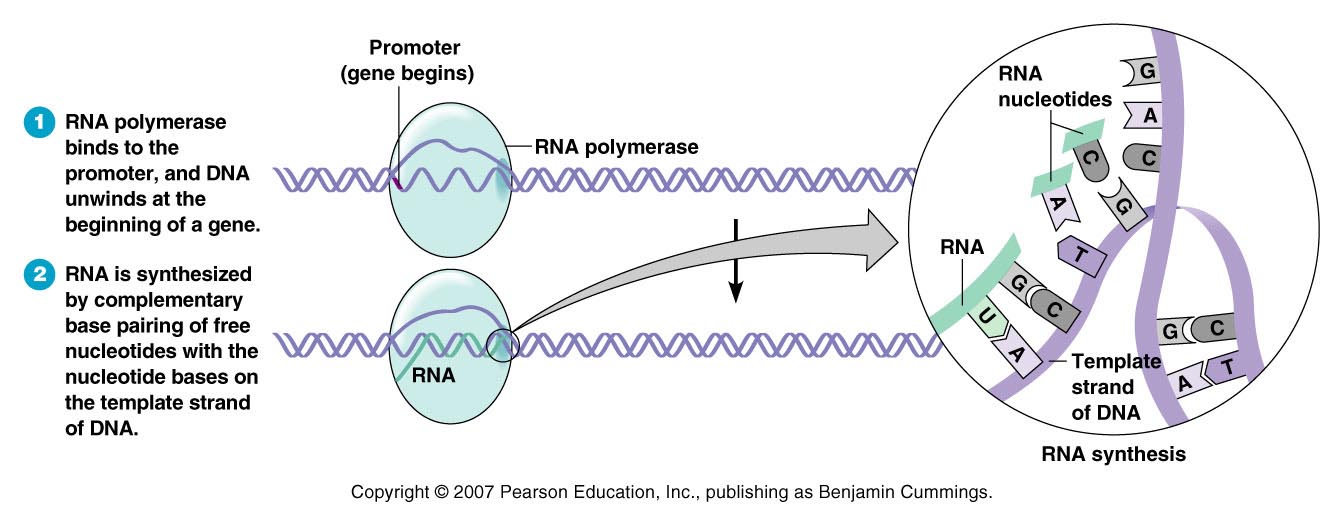 Figure 8.7 (3 of 7)
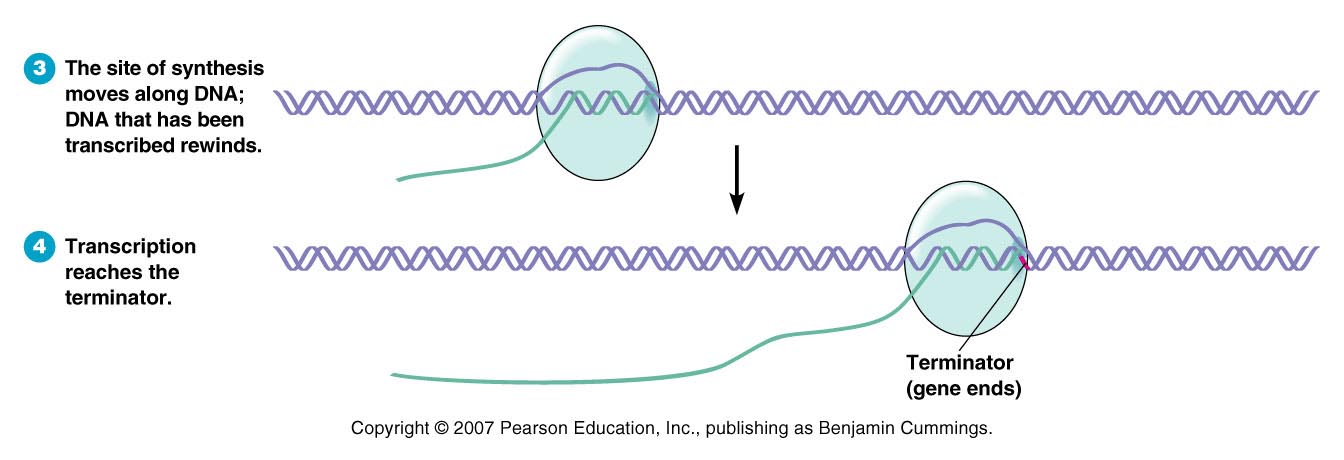 Figure 8.7 (4 of 7)
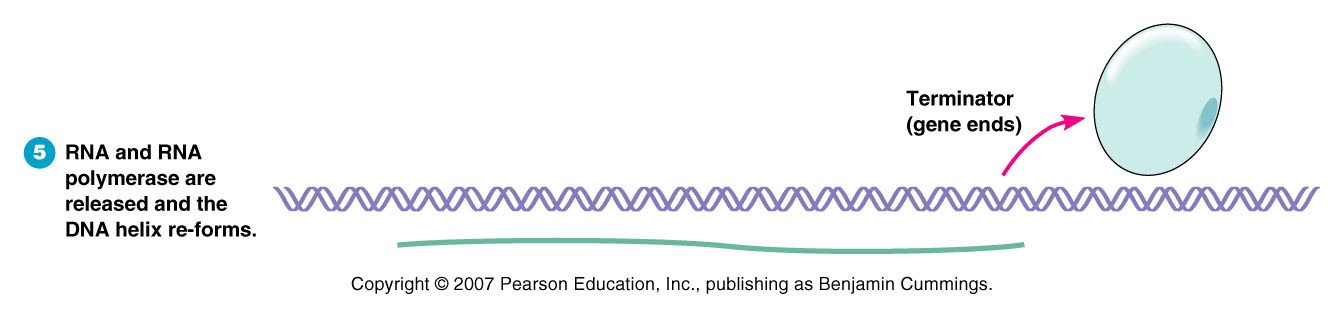 RNAm
Figure 8.7 (5 of 7)
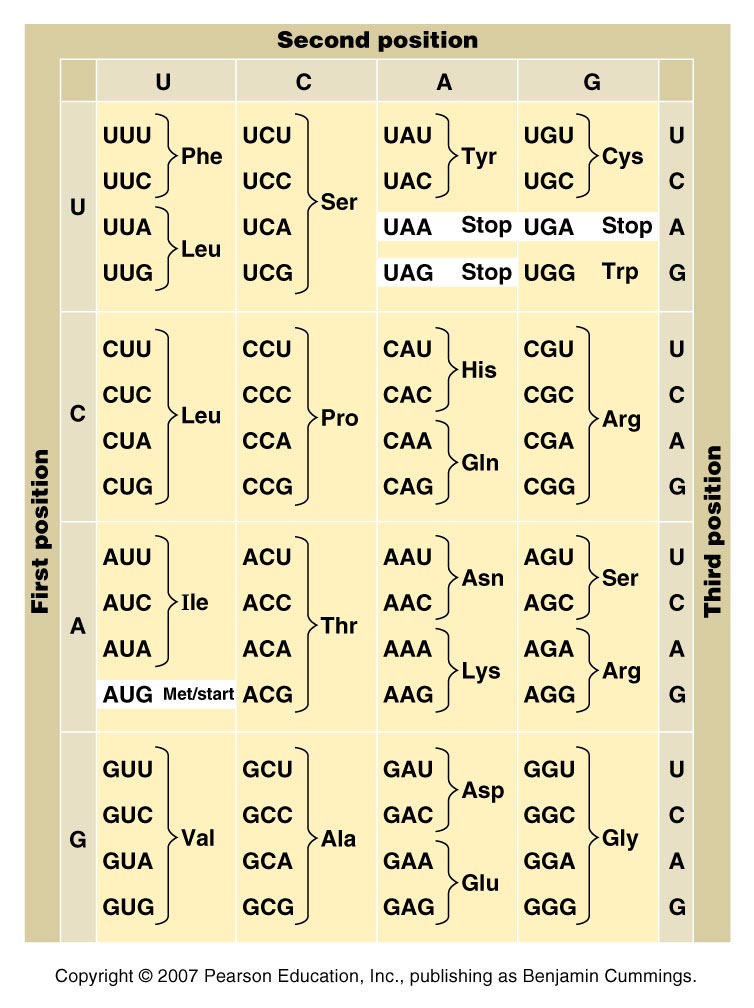 Figure 8.8
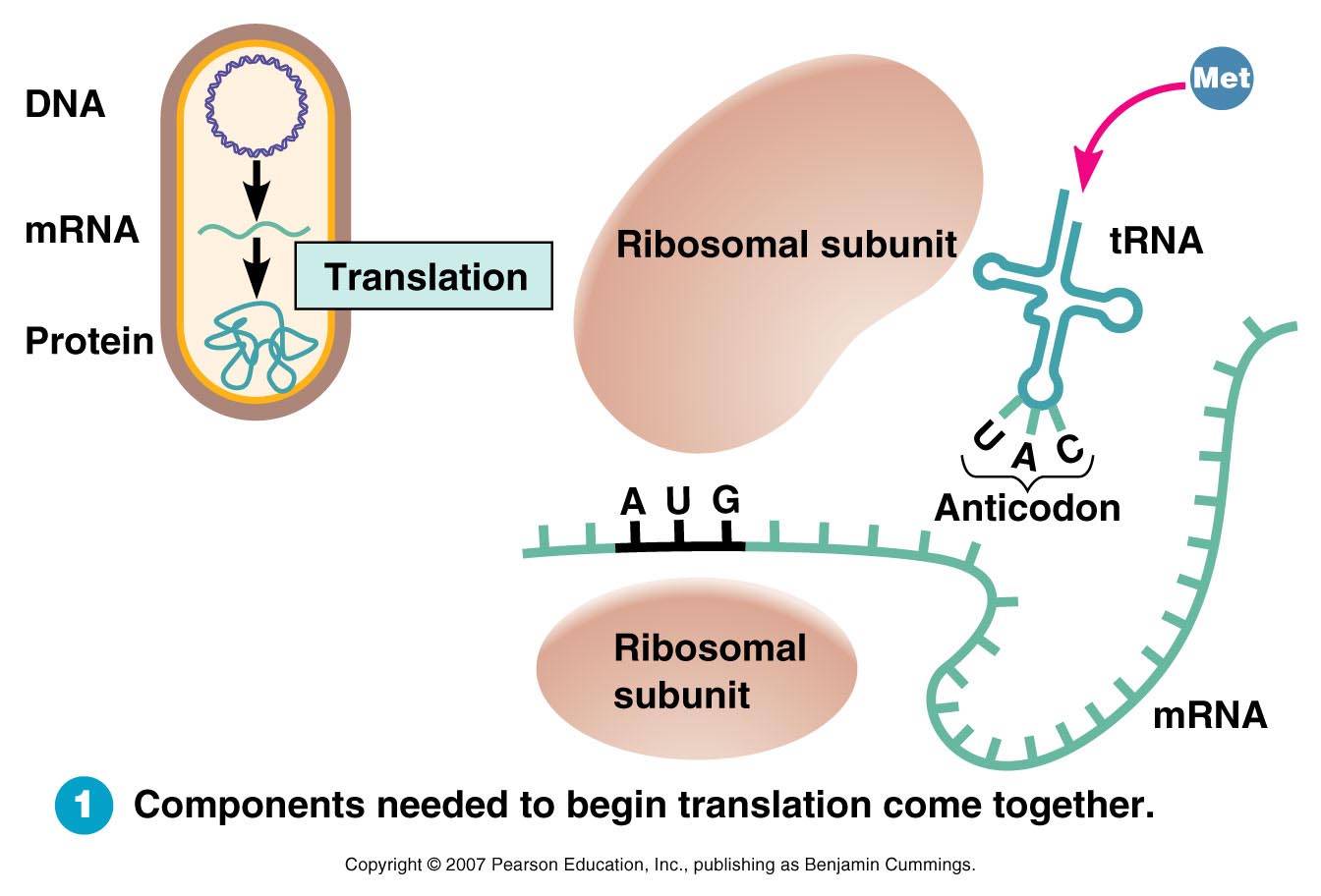 Figure 8.9, step 1
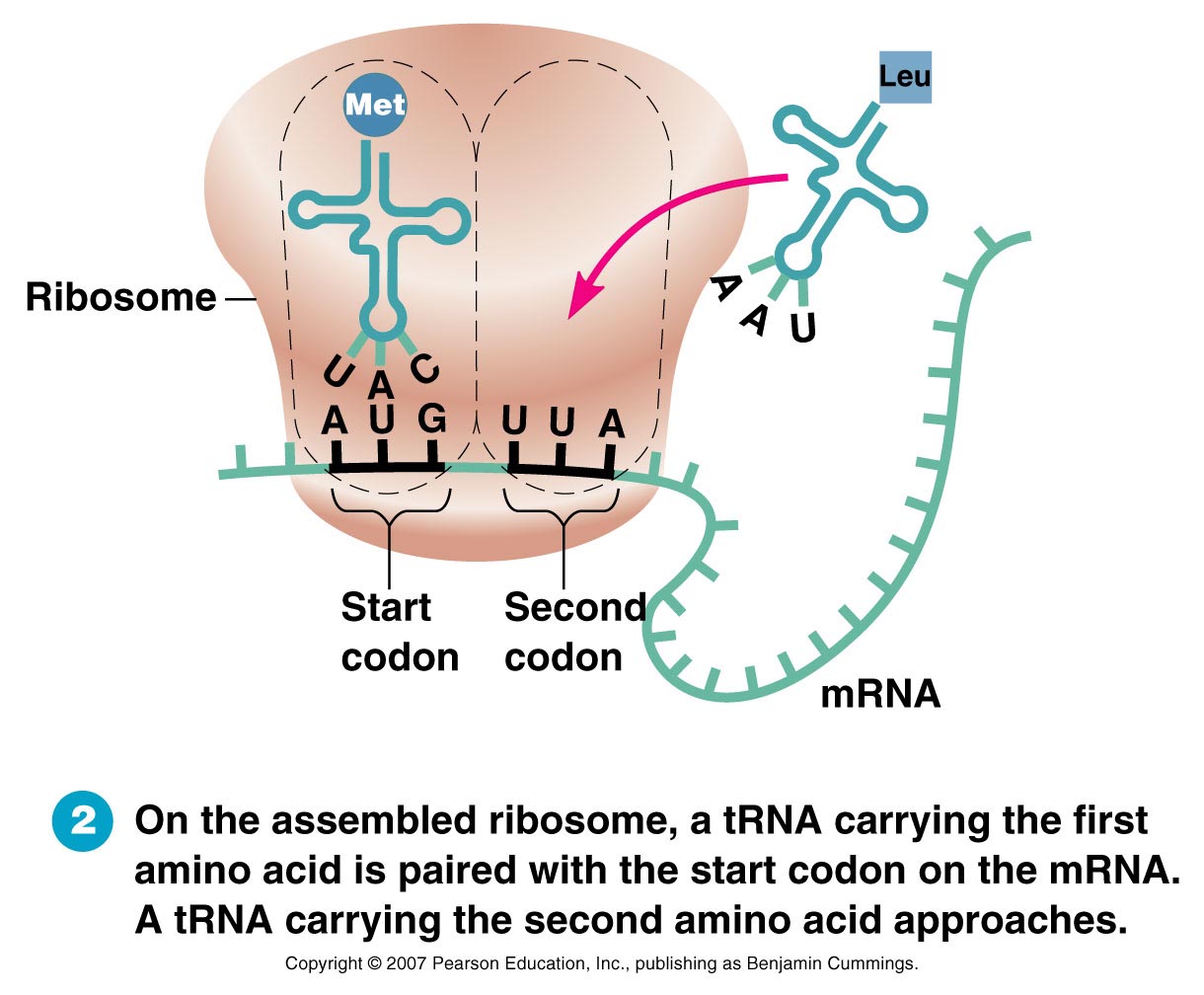 Figure 8.9, step 2
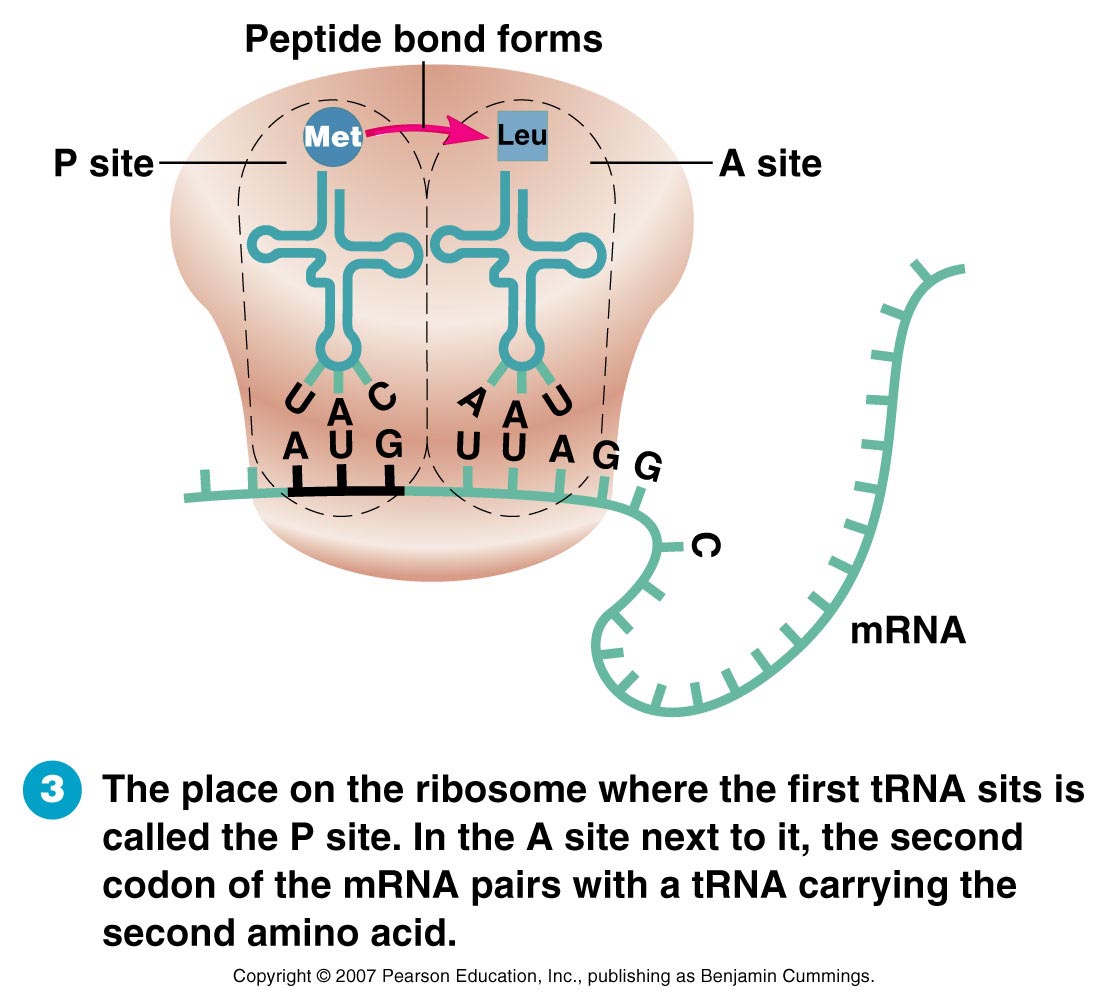 Figure 8.9, step 3
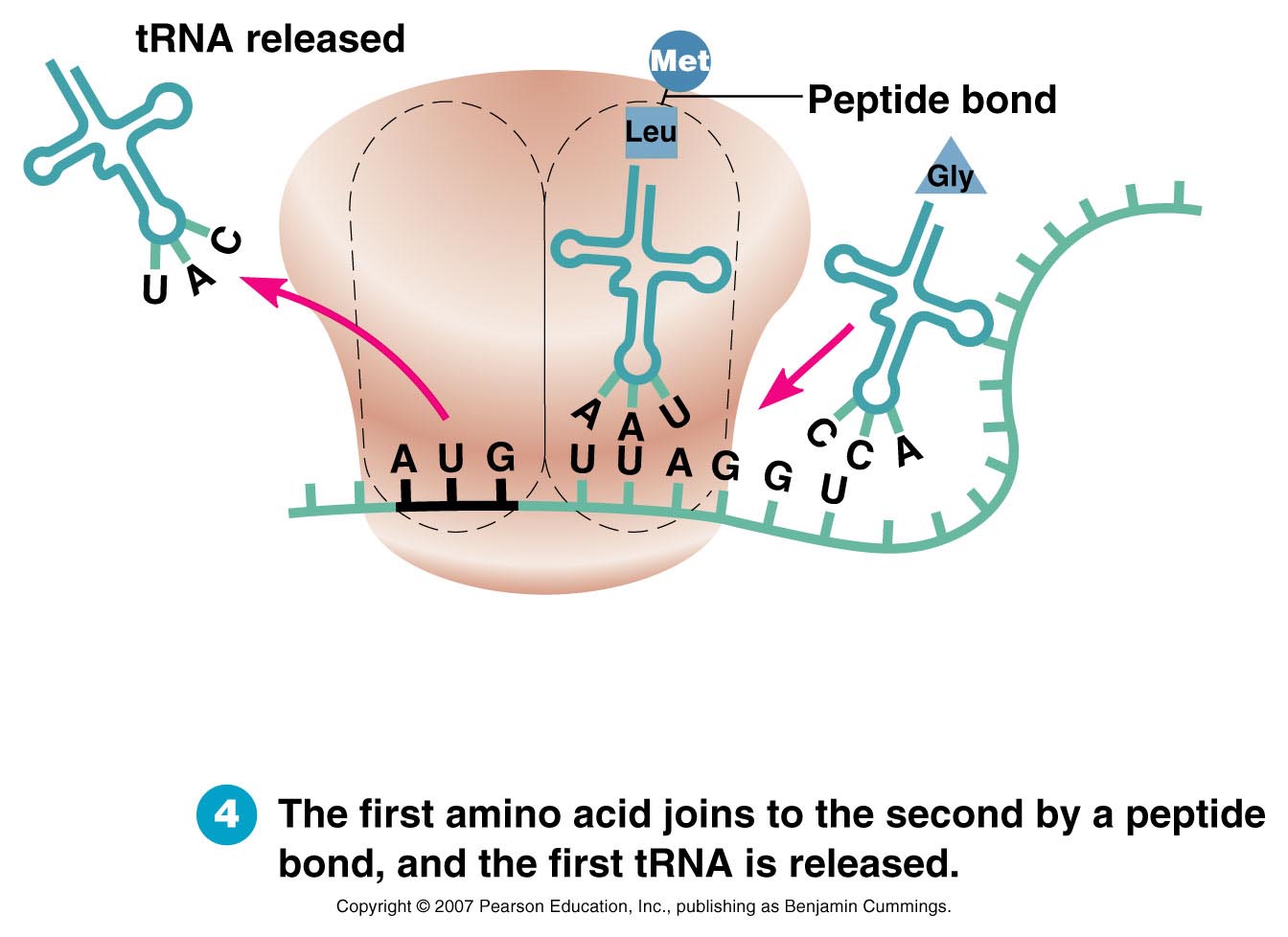 Figure 8.9, step 4
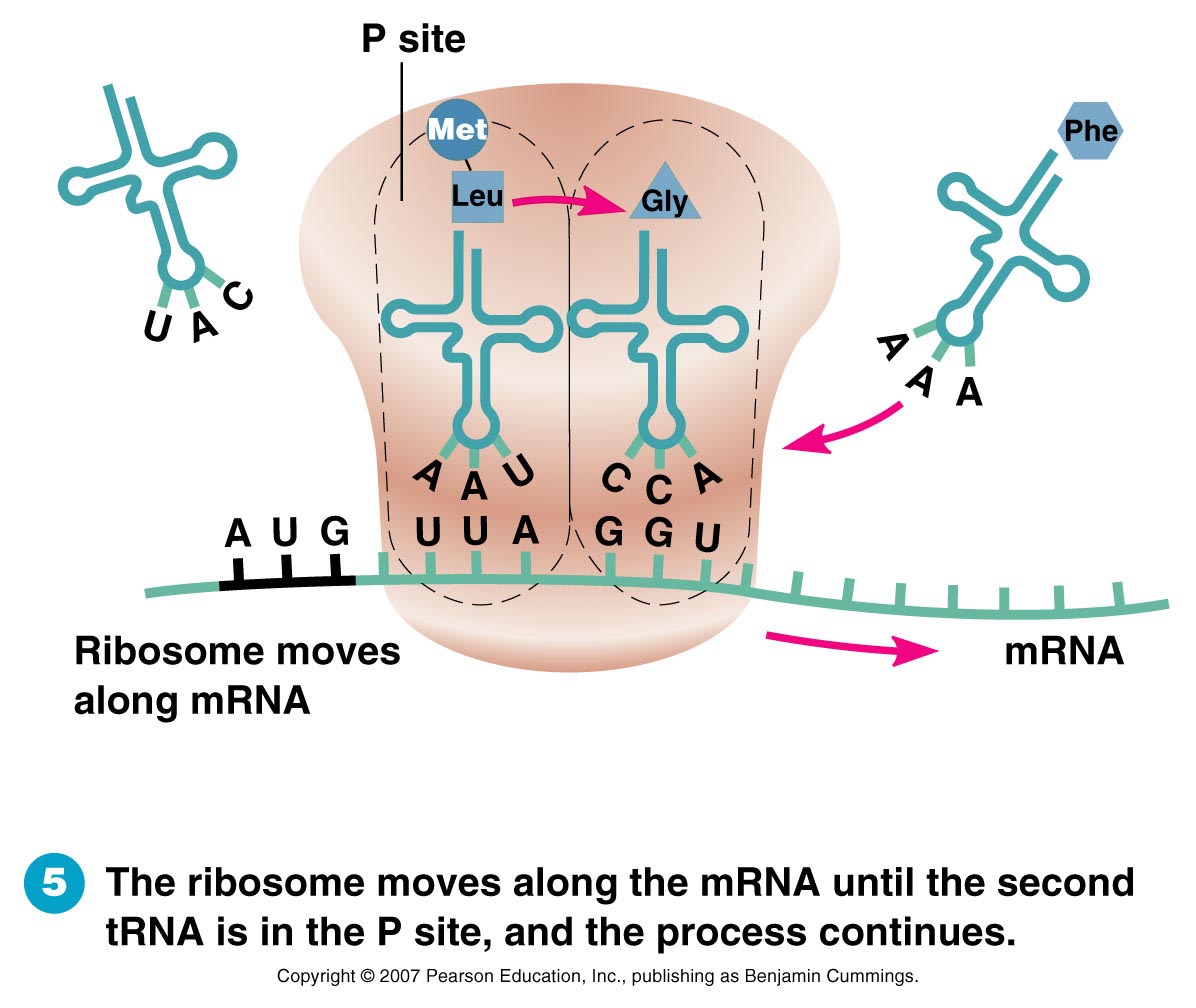 Figure 8.9, step 5
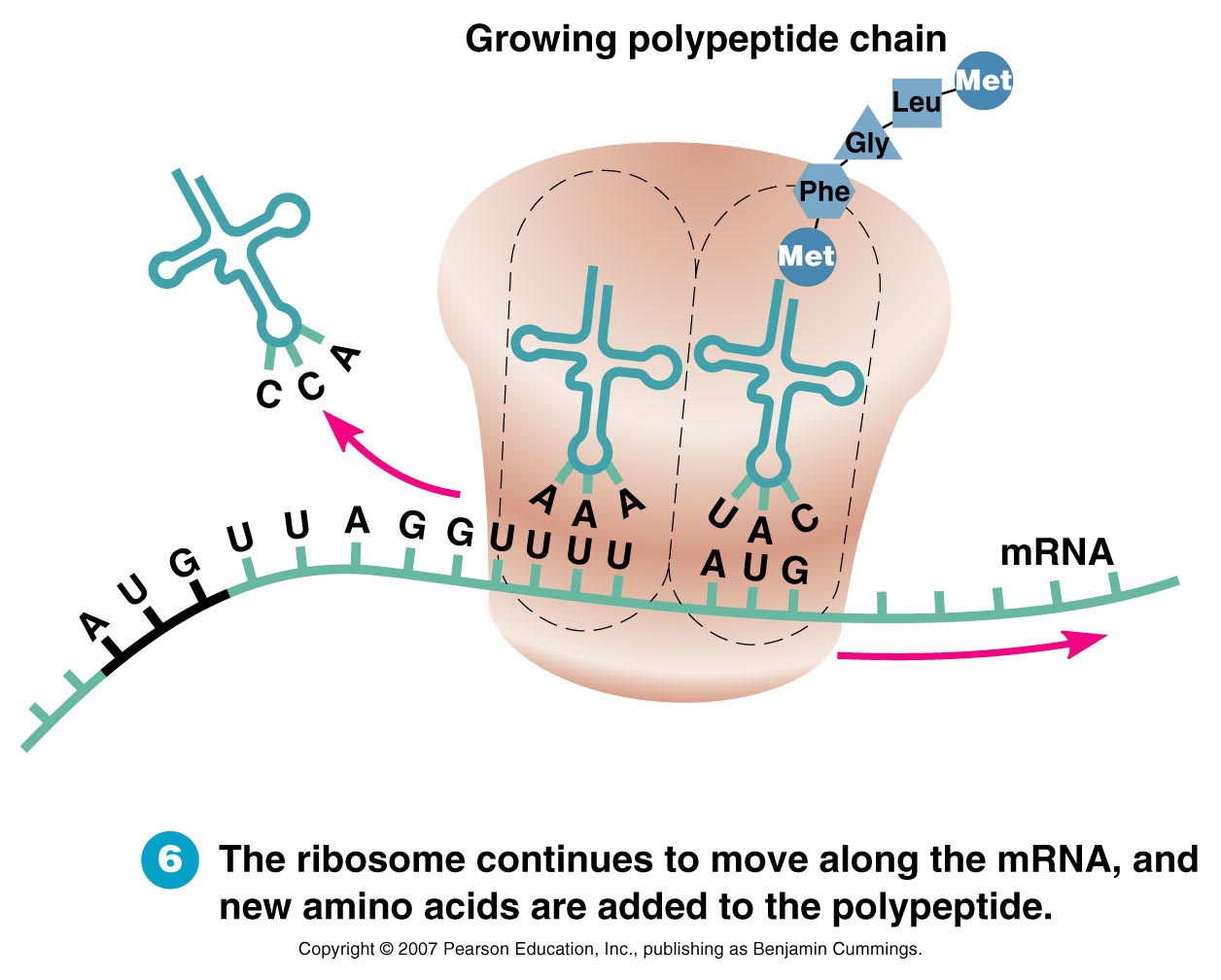 Figure 8.9, step 6
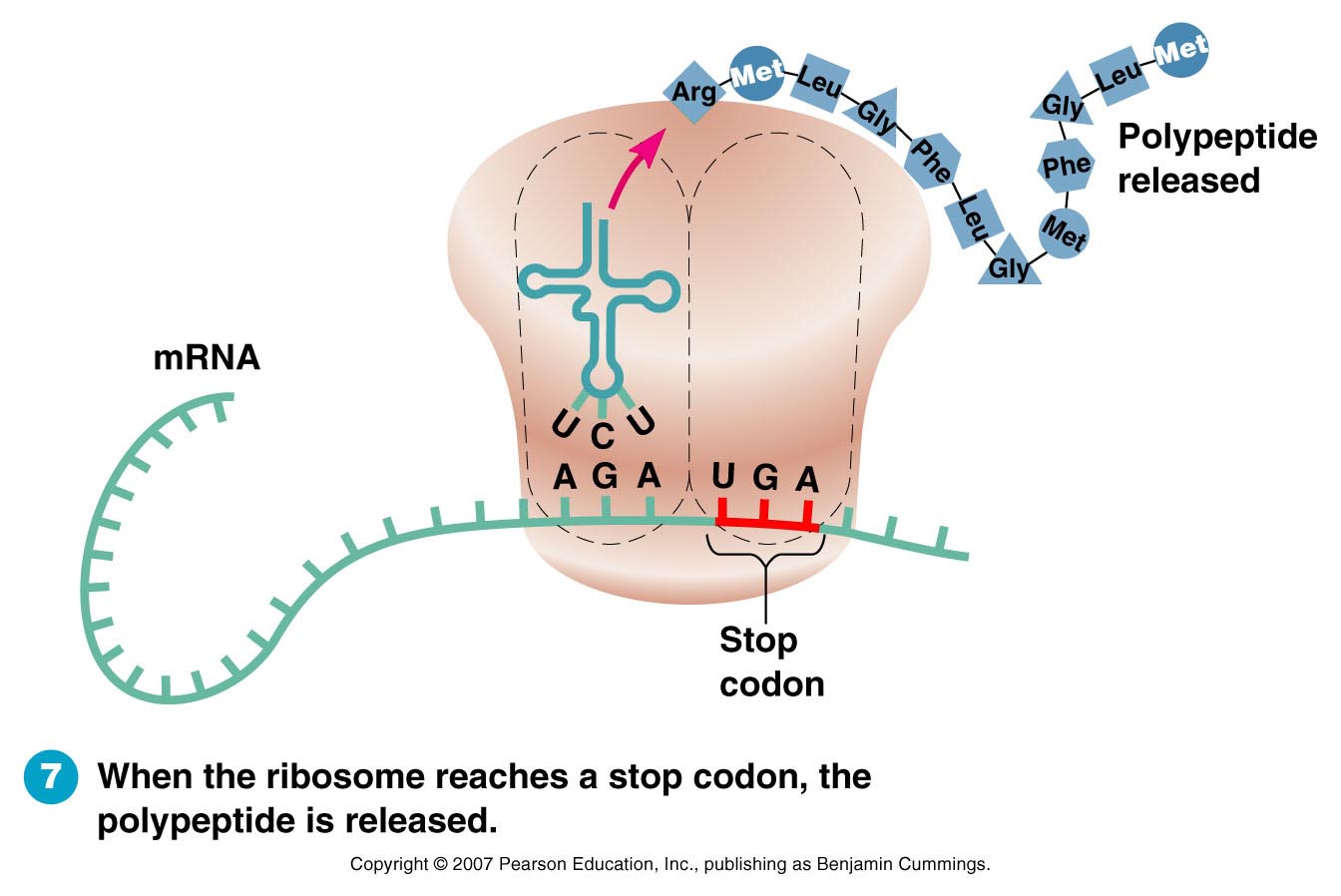 Figure 8.9, step 7
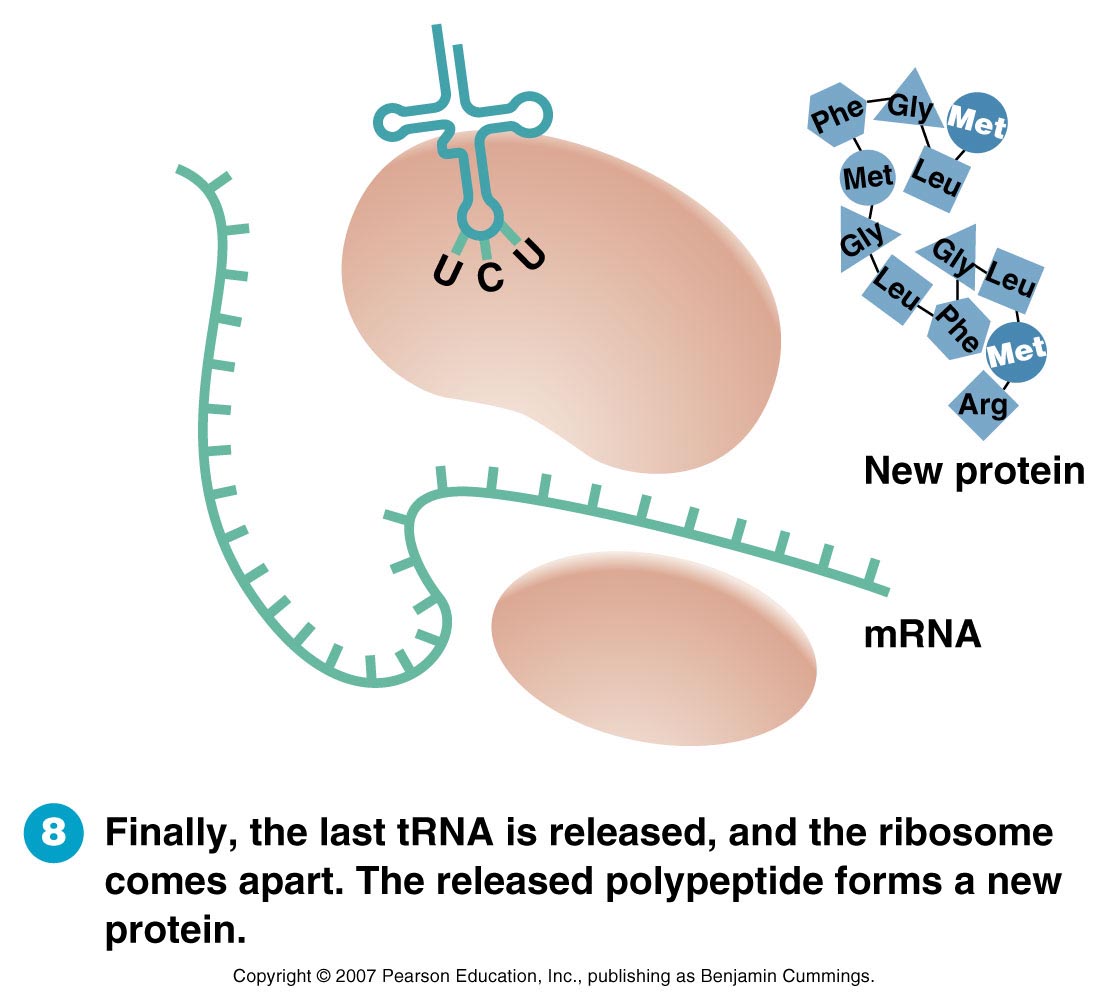 Figure 8.9, step 8
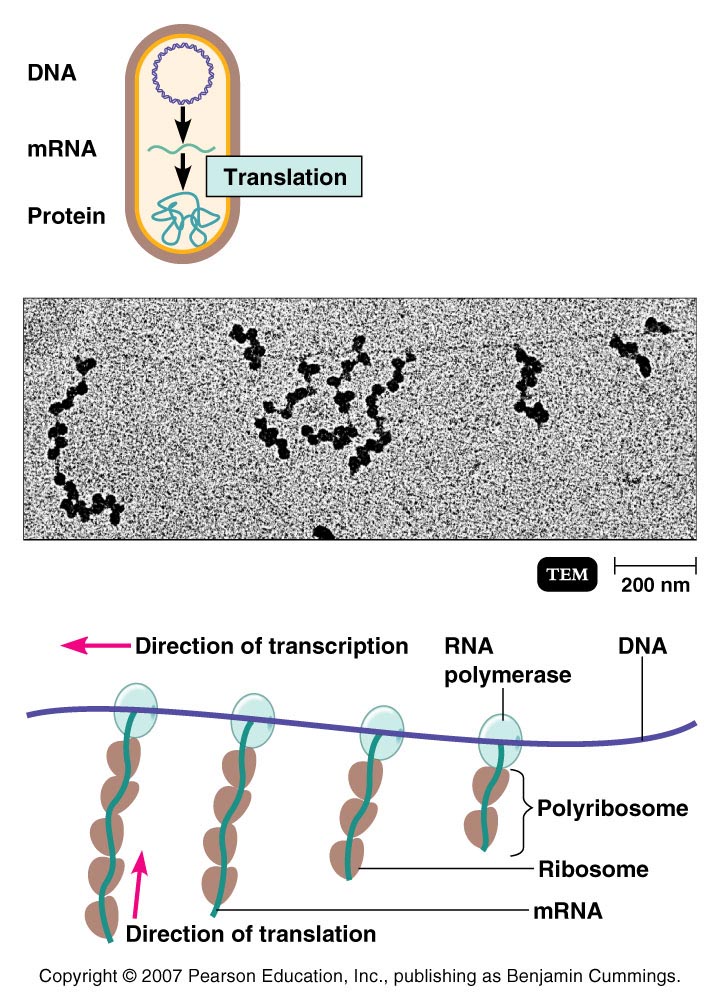 Figure 8.10 - Overview (1 of 4)